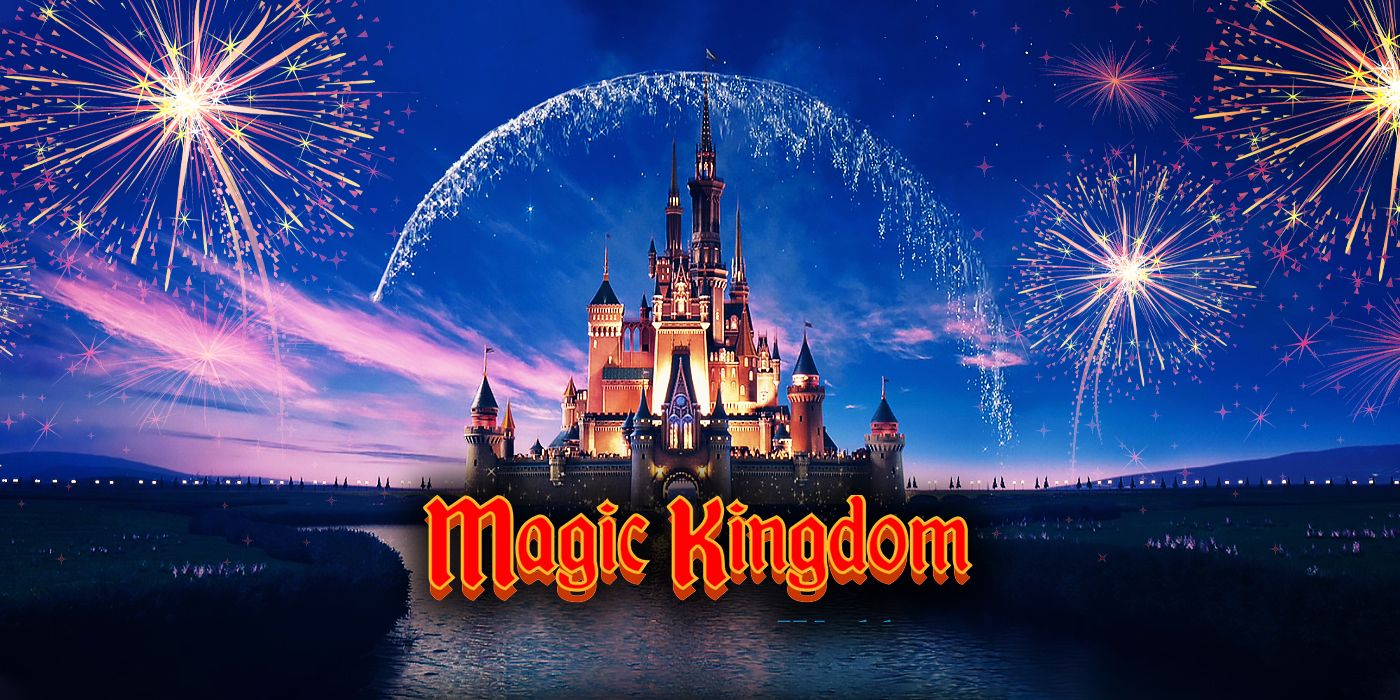 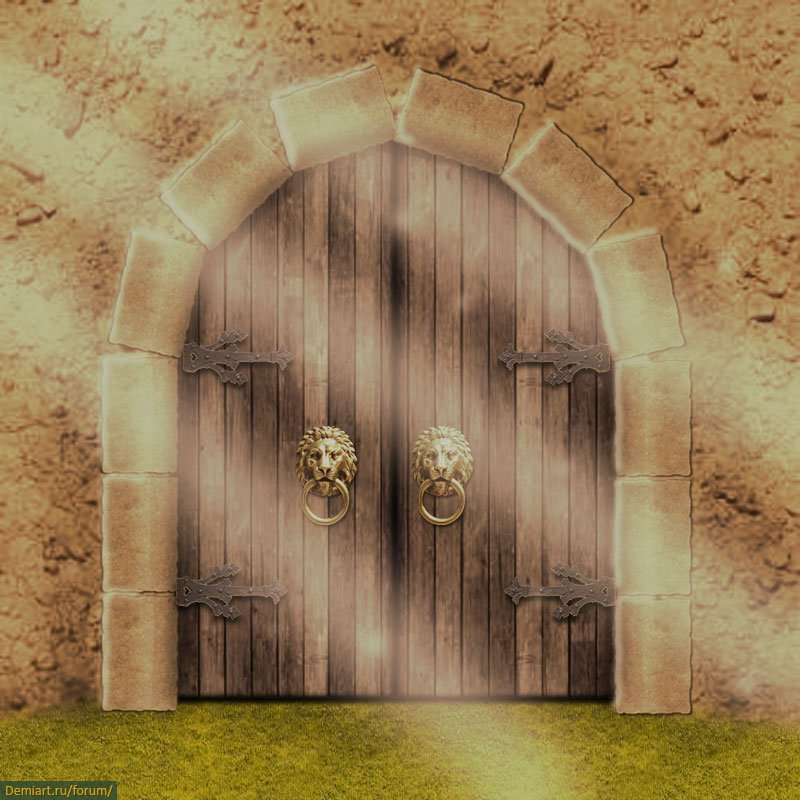 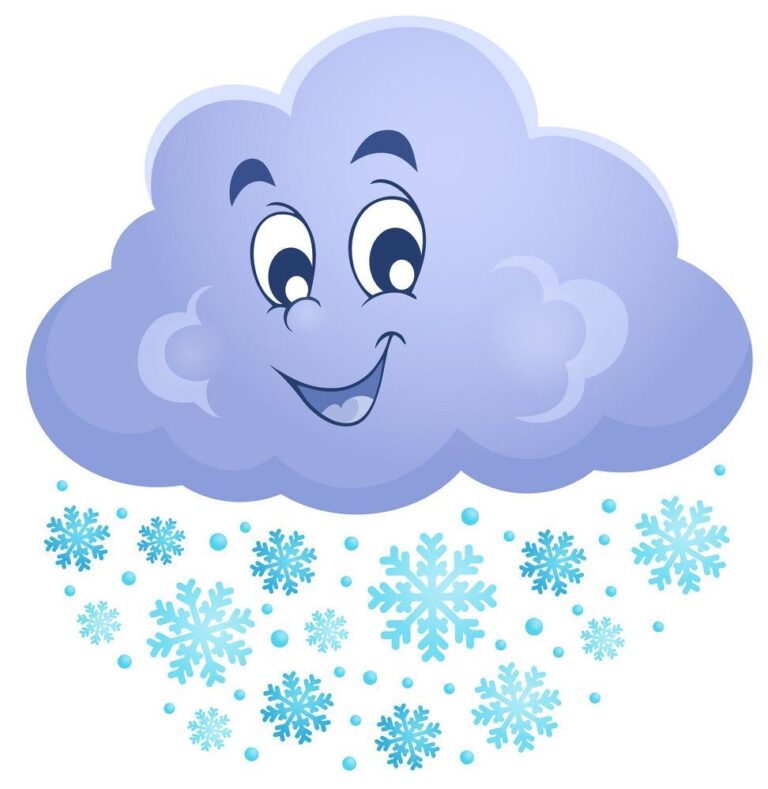 dogfoxitpigcat
dog
pig
fox
cat
it
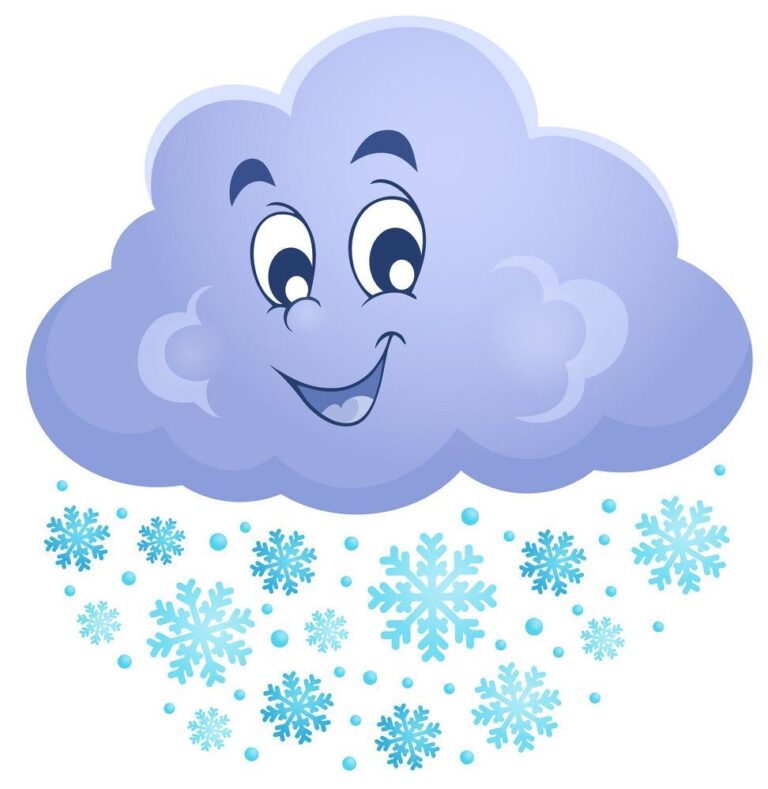 happyredoldhebig
red
big
happy
old
he
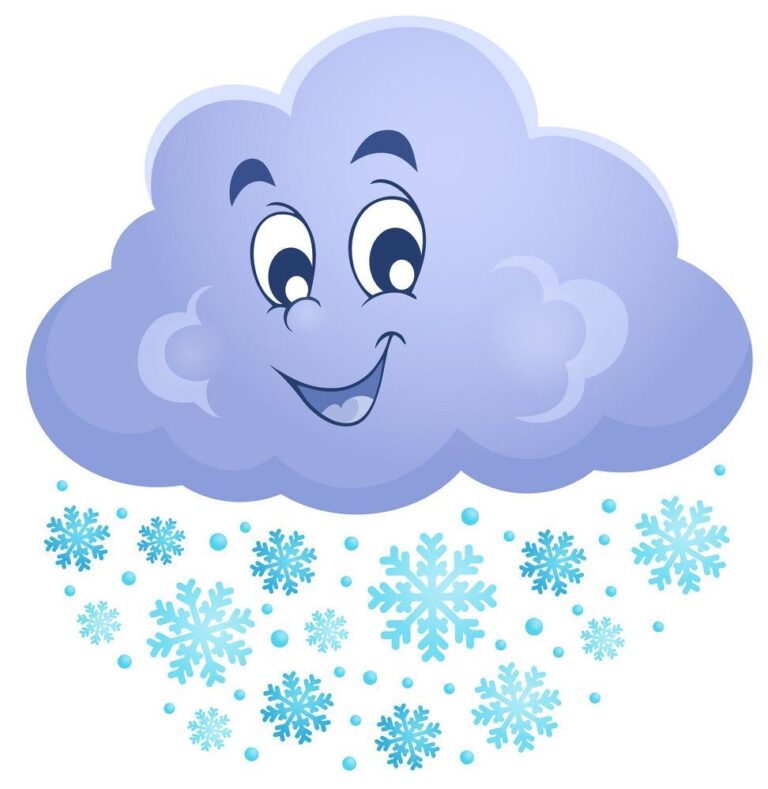 planeshebuscarship
plane
bus
car
ship
she
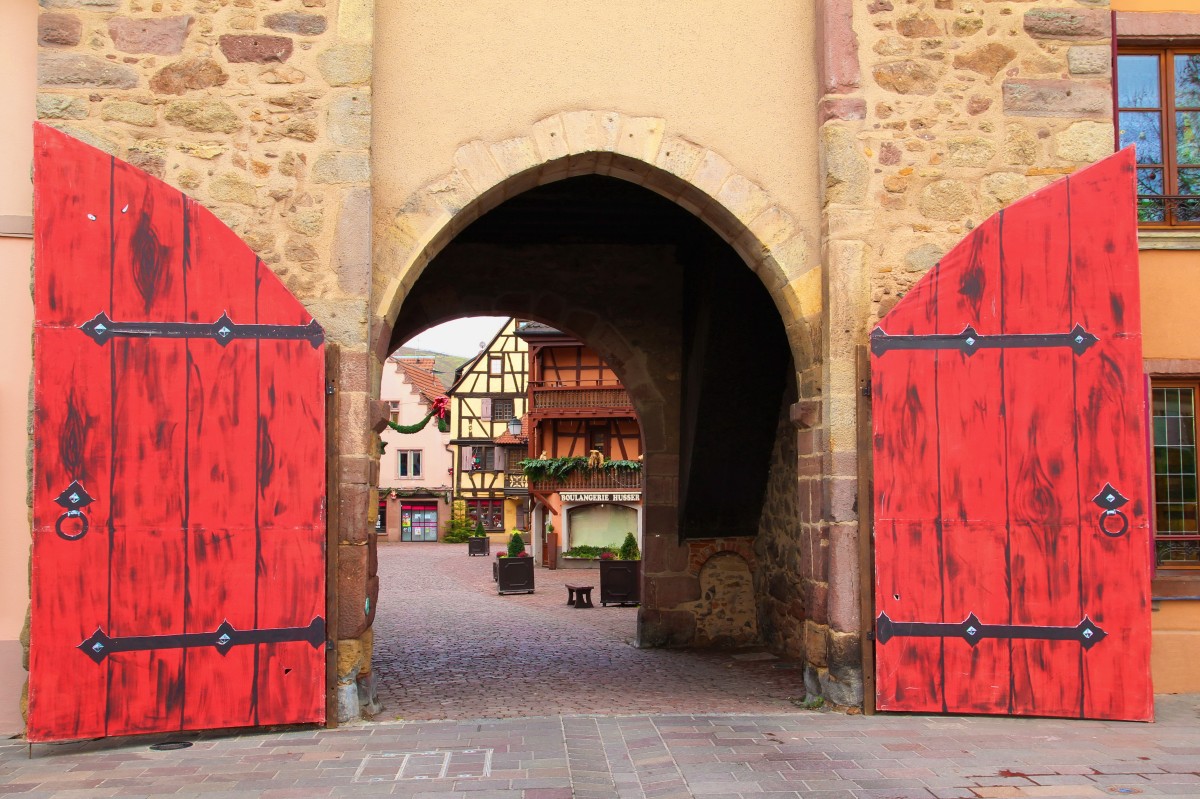 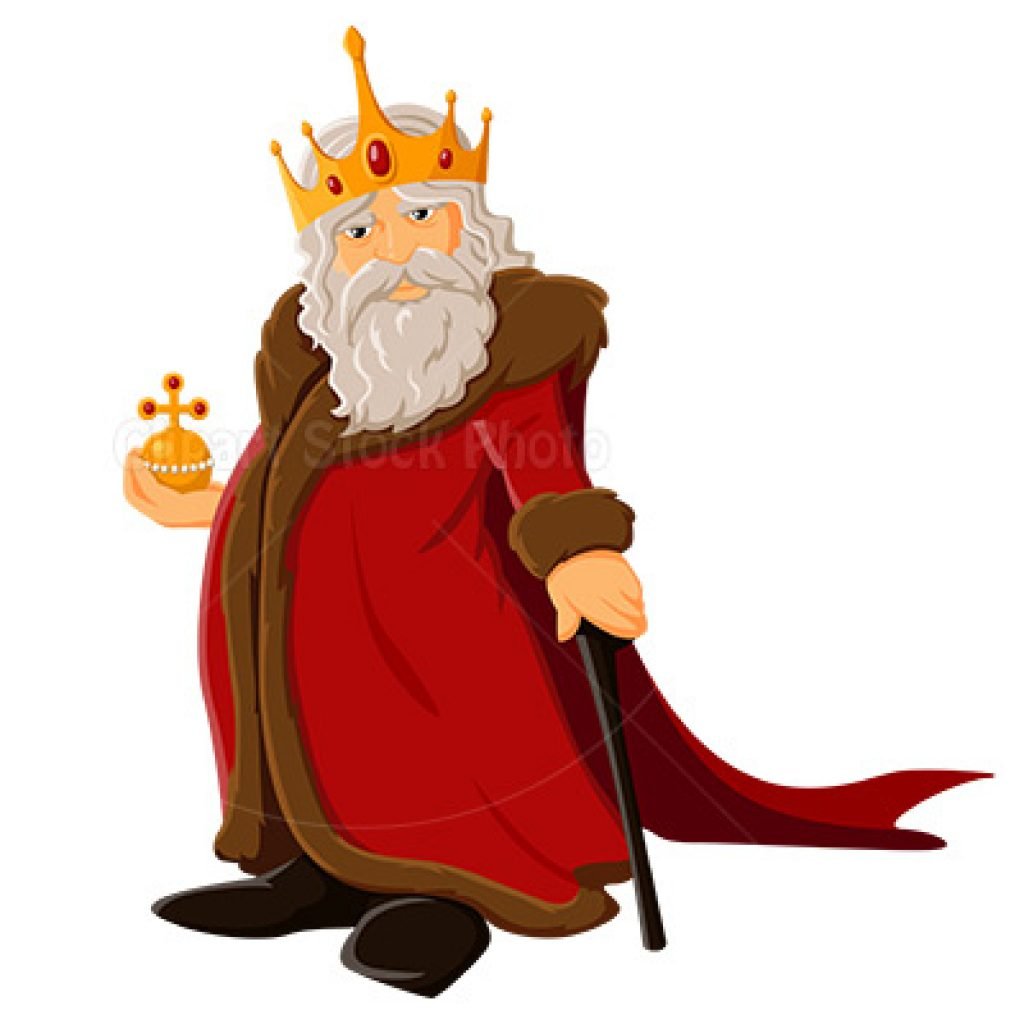 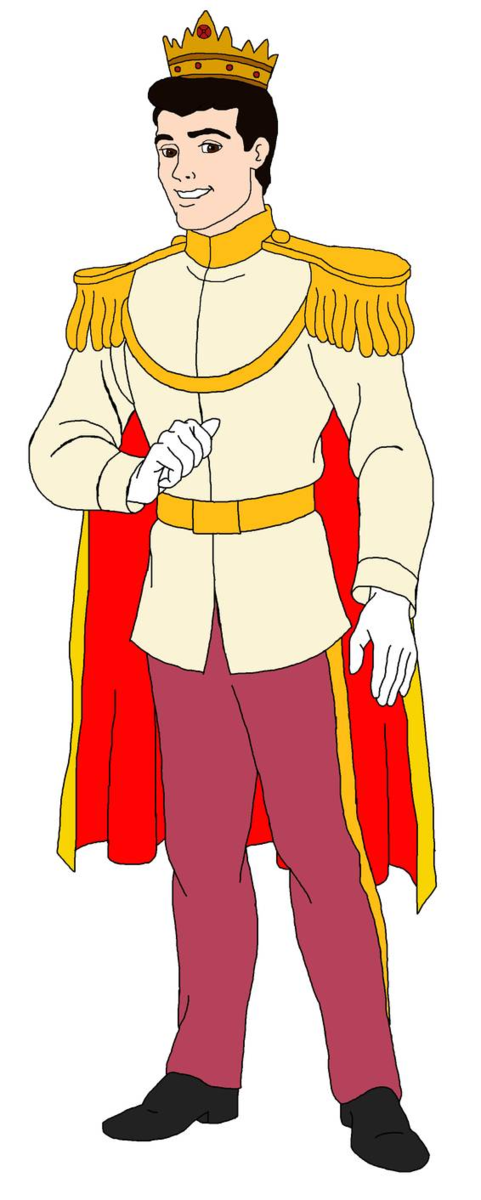 are
is
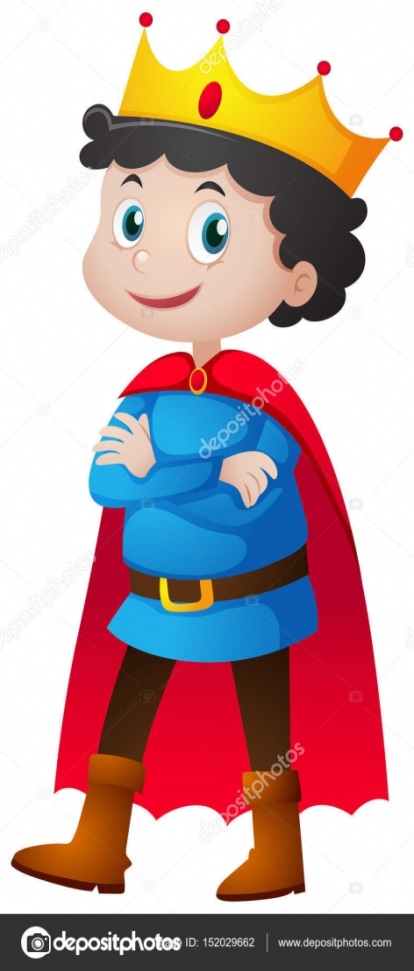 to be
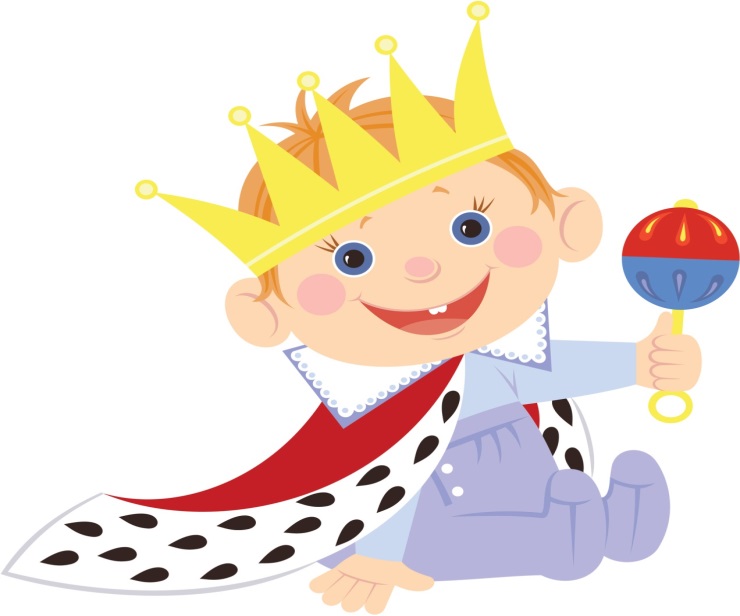 am
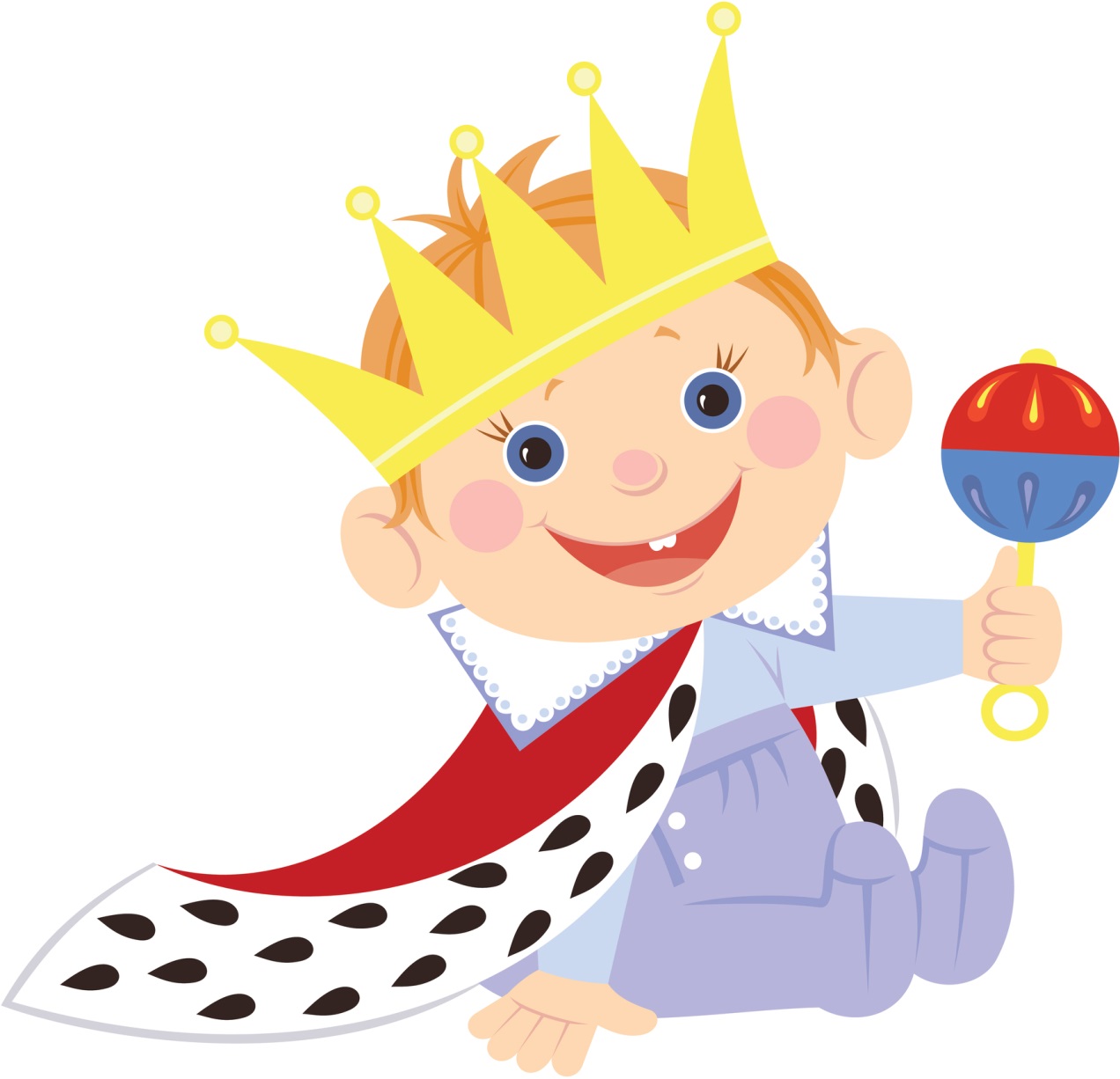 I
am
I am = I`m
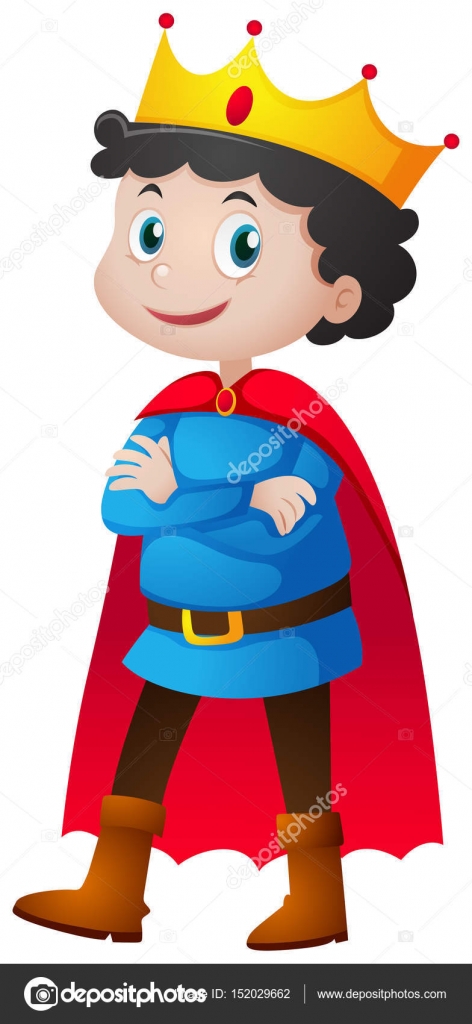 it
is
he
she
It is = It`s
He is = He`s
She is = She`s
you
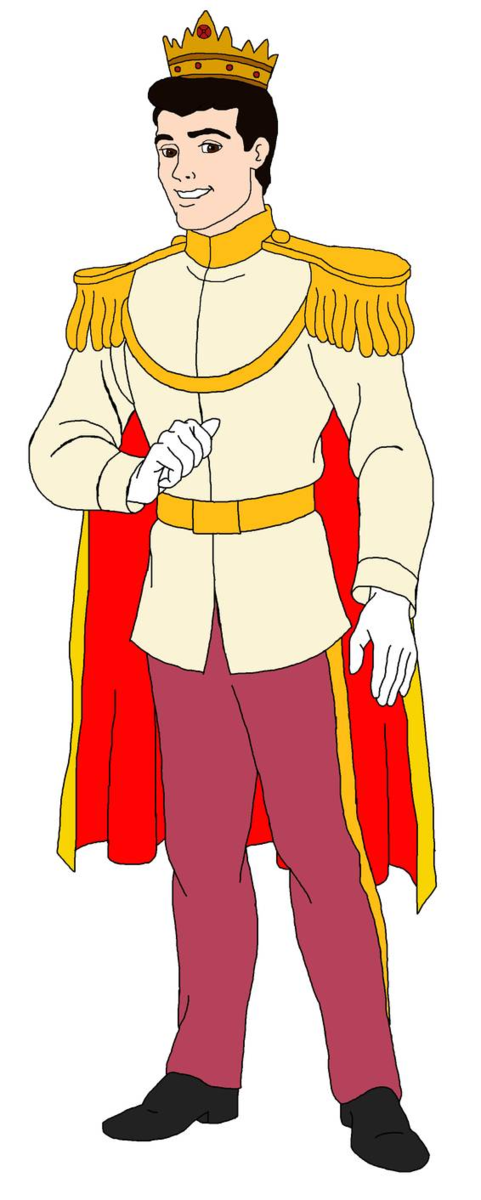 are
we
they
You are = You`re
We are = We`re
They are = They`re
АЛГОРИТМ:
1) Переводим предложение.
2) Находим действующее лицо (подлежащее).
3) Заменяем местоимением.
4) Правило.
are
We _____  cute.
Sue _____  happy.
Jake _____  old.
I _____ ten.
The cat _____ red.
We
she
Sue
is
he
Jake
is
I
am
it
The cat
is
1) Переводим предложение.
2) Находим действующее лицо (подлежащее).
3) Заменяем местоимением.
4) Правило.
Homework: 
У.с.31 №5, выучить стих, раскрасить карточку.
Здравствуйте, я король TO BE!
На меня ты посмотри.
И запомни без проблем:
Вместе с I выходит AM!!!
Если встретишь HE, SHE, IT
Братец  IS к тебе спешит!!!
YOU, WE, THEY они всегда
В предложениях только с ARE!!!
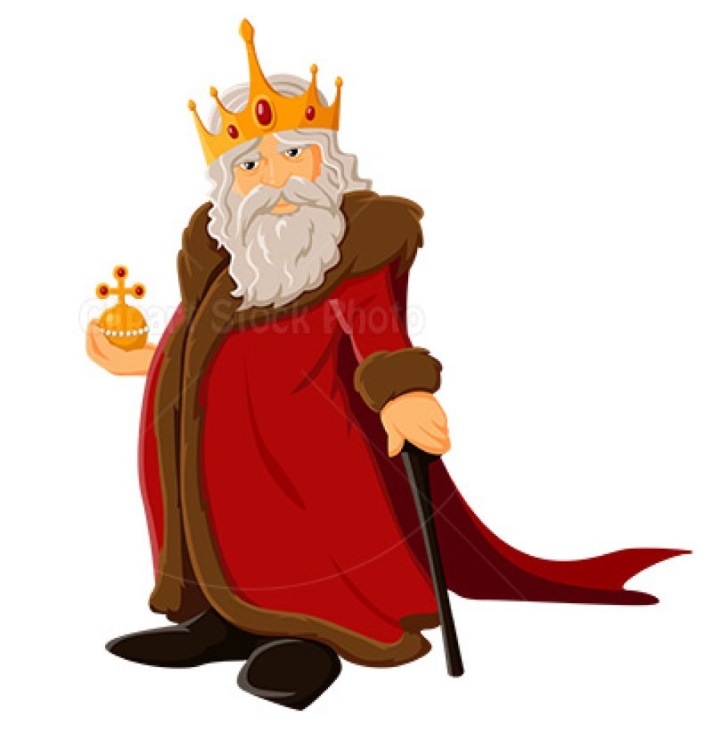 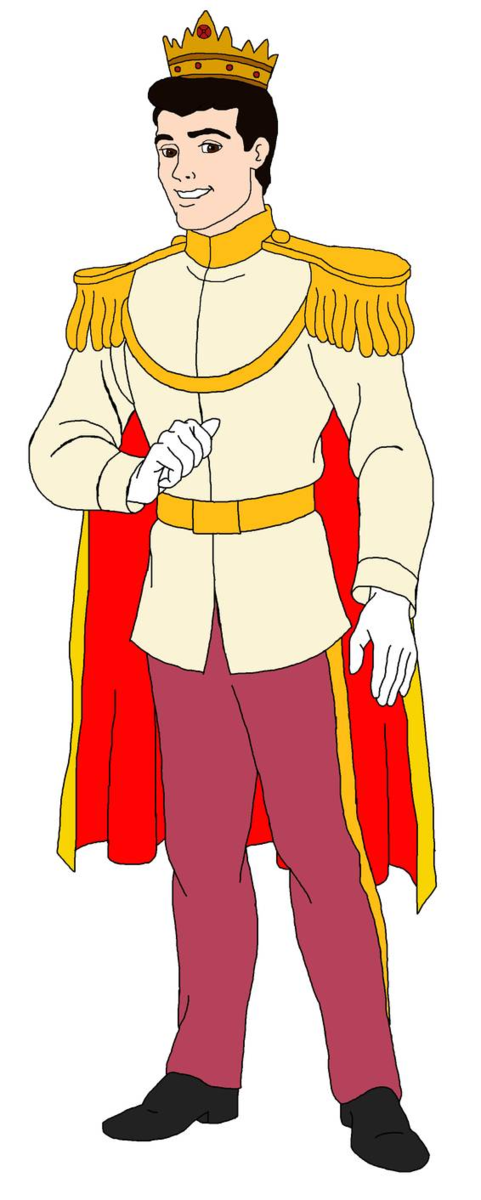 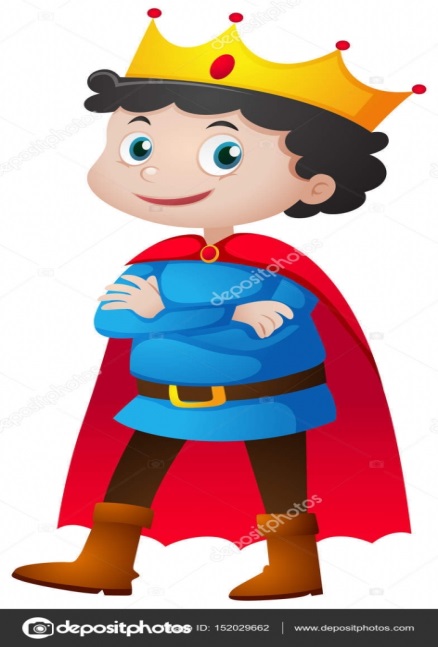 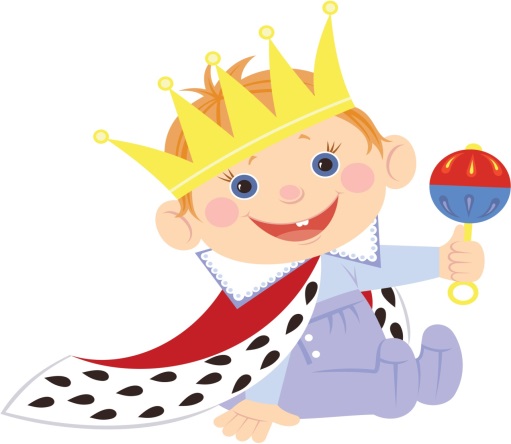